Document Indexing dan Term Weighting
M. Ali Fauzi
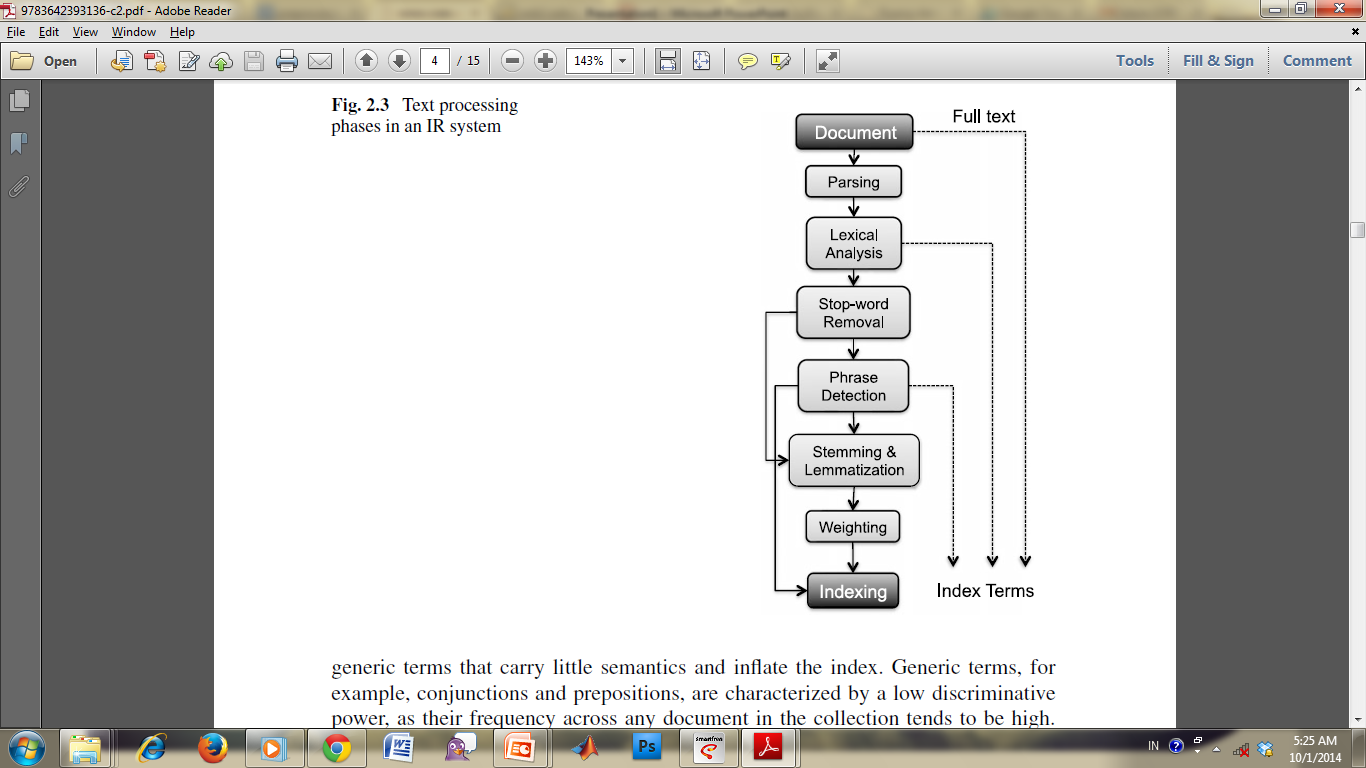 Document Indexing
Setelah melakukan preprocessing, kita akan mendapatkan sebuah set term yang bisa kita jadikan sebagai indeks.
Indeks adalah perwakilan dari dokumen.aa
Indeks memudahkan proses selanjutnya dalam teks mining ataupun IR.
Document Indexing
Setelah melakukan preprocessing, kita akan mendapatkan sebuah set term yang bisa kita jadikan sebagai indeks.
Indeks adalah perwakilan dari dokumen.
Indeks memudahkan proses selanjutnya dalam teks mining ataupun IR.
Document Indexing
Document Indexing
Document Indexing
Dalam mebuat sebuah indeks, secara umum kita tidak memperhatikan urutan kata
“John is quicker than Mary” dan “Mary is quicker than John” memiliki representasi yang sama
Ini disebut bag of words model.
Document Indexing
Dalam mebuat sebuah indeks, secara umum kita tidak memperhatikan urutan kata
“John is quicker than Mary” dan “Mary is quicker than John” memiliki representasi yang sama
Ini disebut bag of words model.
Document Indexing
Dalam mebuat sebuah indeks, secara umum kita tidak memperhatikan urutan kata
“John is quicker than Mary” dan “Mary is quicker than John” memiliki representasi yang sama
Ini disebut bag of words model.
Document Indexing
Document Indexing
Term Weighting
Teks Mining
Term Weighting
Dalam mebuat sebuah indeks, setiap kata/term memiliki bobot/nilai masing-masing
Ada banyak metode untuk memberikan bobot pada masing-masing term pada indeks
Term Weighting
Dalam mebuat sebuah indeks, setiap kata/term memiliki bobot/nilai masing-masing
Ada banyak metode untuk memberikan bobot pada masing-masing term pada indeks
Term Weighting
Term Weighting : Metode untuk memberikan nilai/bobot pada masing-masing term indeks.
Term Weighting
Beberapa metode Term Weighting yang popular :
Binary Term Weighting
(Raw) Term-frequency
Logarithmic Term-frequency
TF-IDF
Binary Term Weighting
Metode Term Weighting
Binary Term Weighting
Masing-masing dokumen direpresentasikan oleh sebuah binary vector
Dokumen diwakili oleh kolom, dan term diwakili oleh baris
Jika kata/term berada pada dokumen tertentu, maka nilainya 1, jika tidak, maka nilainya 0
Binary Term Weighting
Masing-masing dokumen direpresentasikan oleh sebuah binary vector
Dokumen diwakili oleh kolom, dan term diwakili oleh baris
Jika kata/term berada pada dokumen tertentu, maka nilainya 1, jika tidak, maka nilainya 0
Binary Term Weighting
Masing-masing dokumen direpresentasikan oleh sebuah binary vector
Dokumen diwakili oleh kolom, dan term diwakili oleh baris
Jika kata/term berada pada dokumen tertentu, maka nilainya 1, jika tidak, maka nilainya 0
Binary Term Weighting
Metode term weighting ini tidak memperhatikan jumlah kemunculan kata pada 1 dokumen.
Binary Term Weighting
Misal : terdapat 6 dokumen : Antony and Cleopatra, Julius Caesar, The Tempest, Hamlet,	 Othello, dan Macbeth
dan 7 kata/term : Antony, Brutus, Caesar, Calpurnia, Cleopatra, mercy, dan worser
Binary Term Weighting
(Raw) Term-frequency
Metode Term Weighting
(Raw) Term-frequency
Seperti halnya binary, hanya saja mempertimbangkan jumlah kemunculan kata pada dokumen: count vector
Term frequency tft,d dari term t dalam dokumen d didefiniskan sebagai jumlah kemunculan term t pada dokumen d.
(Raw) Term-frequency
Seperti halnya binary, hanya saja mempertimbangkan jumlah kemunculan kata pada dokumen: count vector
Term frequency TFt,d dari term t dalam dokumen d didefiniskan sebagai jumlah kemunculan term t pada dokumen d.
(Raw) Term-frequency
(Raw) Term-frequency
Term frequency TFt,d dari term t dalam dokumen d didefiniskan sebagai jumlah kemunculan term t pada dokumen d.
	TFAnthony, Antony and Cleopatra = 157
	TFAnthony, Julius Caesar = 73
	TFMercy, Macbeth = 1
(Raw) Term-frequency
Raw term frequency kurang relevan:
Sebuah term yang muncul 10 kali pada sebuah dokumen memang lebih penting dalam mewakili dokumen dibandingkan dengan term yang muncul cuma 1 kali.
Tapi tidak berate 10 kali lebih penting.
(Raw) Term-frequency
Relevance does not increase proportionally with term frequency.
Log Term-frequency
Metode Term Weighting
Log Term-frequency
Log Term-frequency dari term t dalam d adalah



0 → 0, 1 → 1, 2 → 1.3, 10 → 2, 1000 → 4, etc.
Log Term-frequency
Log Term-frequency dari term t dalam d adalah



0 → 0, 1 → 1, 2 → 1.3, 10 → 2, 1000 → 4, etc.
Log Term-frequency
Log Term-frequency
TF-IDF
Metode Term Weighting
TF-IDF
Nilai TF-IDF dari sebuah term adalah perkalian antara nilai (Log)TF and nilai IDF-nya. 
TF-IDF = TF x IDF
Catatan: tanda “-” dalam tf-idf adalah tanda hubung, bukan minus!. Alternative : TFf.IDF, TF x IDF
TF-IDF
Nilai TF-IDF dari sebuah term adalah perkalian antara nilai (Log)TF and nilai IDF-nya.
TF-IDF = TF x IDF
Catatan: tanda “-” dalam tf-idf adalah tanda hubung, bukan minus!. Alternative : TFf.IDF, TF x IDF
TF-IDF
Apa itu IDF?
IDF : Inverse Document Frequency atau Kebalikan dari Document Frequency
Document frequency
Document frequency (dft) adalah jumlah dokumen yang mengandung term t
dft   N
N = Jumlah Dokumen
Document frequency
Document frequency (dft) adalah jumlah dokumen yang mengandung term t
dft   N
N = Jumlah Dokumen
Document frequency
Document frequency
Document frequency (dft) adalah jumlah dokumen yang mengandung term t
Rare terms adalah term memiliki nilai df yang kecil
Frequent terms adalah term memiliki nilai df yang besar
Document frequency
Document frequency (dft) adalah jumlah dokumen yang mengandung term t
Rare terms adalah term memiliki nilai df yang kecil
Frequent terms adalah term memiliki nilai df yang besar
Inverse Document frequency
Apa itu IDF?
IDF : Inverse Document Frequency atau Kebalikan dari Document Frequency
Inverse Document frequency
Kata-kata yang muncul di banyak dokumen adalah kata yang ”tidak penting”
Misal kata : dan, di, atau, merupakan, tinggi, bisa
Sering muncul di hampir semua dokumena
Kata-kata seperti ini kurang informative
Inverse Document frequency
Kata-kata yang muncul di banyak dokumen adalah kata yang ”tidak penting”
Misal kata : dan, di, atau, merupakan, tinggi, bisa
Sering muncul di hampir semua dokumen
Kata-kata seperti ini kurang informative
Inverse Document frequency
Kata-kata yang muncul di banyak dokumen adalah kata yang ”tidak penting”
Misal kata : dan, di, atau, merupakan, tinggi, bisa
Sering muncul di hampir semua dokumen
Kata-kata seperti ini kurang informatif
Inverse Document frequency
Di sisi lain, kata-kata langka yang hanya muncul di sedikit dokumen, lebih informatif
Misal, kata Meganthropus yang hanya muncul di dokumen sejarah, hampir tidak pernah muncul di dokumen-dokumen lain seperti dokumen olahraga, ekonomi, maupun politik.
Inverse Document frequency
Di sisi lain, kata-kata langka yang hanya muncul di sedikit dokumen, lebih informatif
Misal, kata Meganthropus yang hanya muncul di dokumen sejarah, hampir tidak pernah muncul di dokumen-dokumen lain seperti dokumen olahraga, ekonomi, maupun politik.
Inverse Document frequency
Rare terms (Kata-kata langka yang hanya muncul di dokumen-dokumen tertentu) lebih informatif dibandingkan dengan Frequent terms (kata-kata yang muncul di banyak dokumen) 
Oleh karena itu, Rare terms harus memiliki bobot/nilai yang lebih besar daripada Frequent terms
Inverse Document frequency
Rare terms (Kata-kata langka yang hanya muncul di dokumen-dokumen tertentu) lebih informatif dibandingkan dengan Frequent terms (kata-kata yang muncul di banyak dokumen) 
Oleh karena itu, Rare terms harus memiliki bobot/nilai yang lebih besar daripada Frequent terms
Inverse Document frequency
dft adalah ukuran kebalikan dari keinformatifan term t
idf (inverse document frequency) dari sebuah term t didefinisikan:
Inverse Document frequency
Digunakan log (N/dft) dibanding N/dft untuk “mengecilkan” efek dari IDF.
Menggunakan log berbasis berapapun tidak masalah
Inverse Document frequency
Digunakan log (N/dft) dibanding N/dft untuk “mengecilkan” efek dari IDF.
Menggunakan log berbasis berapapun tidak masalah
Latihan
Berbeda dengan TF, sebuah term hanya memiliki satu nilai IDF.
Inverse Document frequency
TF-IDF
Nilai TF-IDF dari sebuah term adalah perkalian antara nilai (Log)TF and nilai IDF-nya.
TF-IDF = TF x IDF
Term weighting paling populer
TF-IDF
Nilai TF-IDF dari sebuah term adalah perkalian antara nilai (Log)TF and nilai IDF-nya.
TF-IDF = TF x IDF
Term weighting paling populer
TF-IDF
TF-IDF = TF x IDF


Term yang sering muncul di satu dokumen dan jarang muncul pada dokumen lain akan mendapatkan nilai tinggiaaaaaaaaa
TF-IDF
TF-IDF = TF x IDF


Term yang sering muncul di satu dokumen dan jarang muncul pada dokumen lain akan mendapatkan nilai tinggi
TF-IDF
Variasi TF-IDF
Metode Term Weighting
Variasi TF-IDF
Term Weighting Lain
Metode Term Weighting
Term Weighting Lain
Masih ada banyak Term Weighting lain
Information Gain
Latent semantic indexing
Mutual information
TF.IDF.ICF
Dsb.